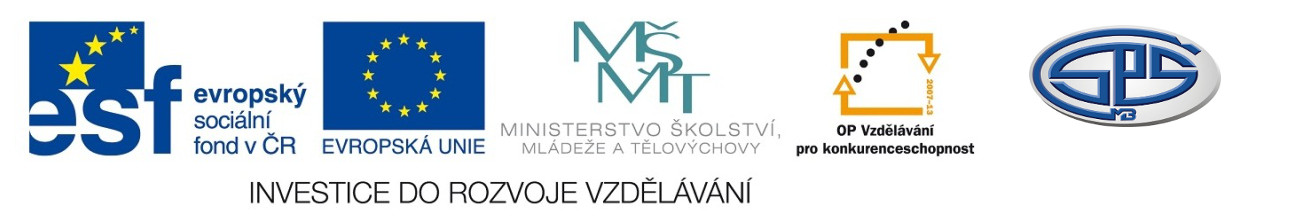 Polokovy

PaedDr. Ivana Töpferová 


Střední průmyslová škola, Mladá Boleslav, Havlíčkova 456
CZ.1.07/1.5.00/34.0861
MODERNIZACE VÝUKY
Anotace:   výuková prezentace v prvním ročníku studia 
Předmět: chemie
Ročník: I. ročník SŠ
Tematický celek: anorganická chemie 
Klíčová slova:  polokovy, křemík, sloučeniny křemíku, bor, tellur, arsen,  germanium 
Forma: vysvětlování, demonstrace 
Datum vytvoření:  30. 8. 2013
Polokovy (metaloidy)
bor, křemík, germanium, arsen, tellur
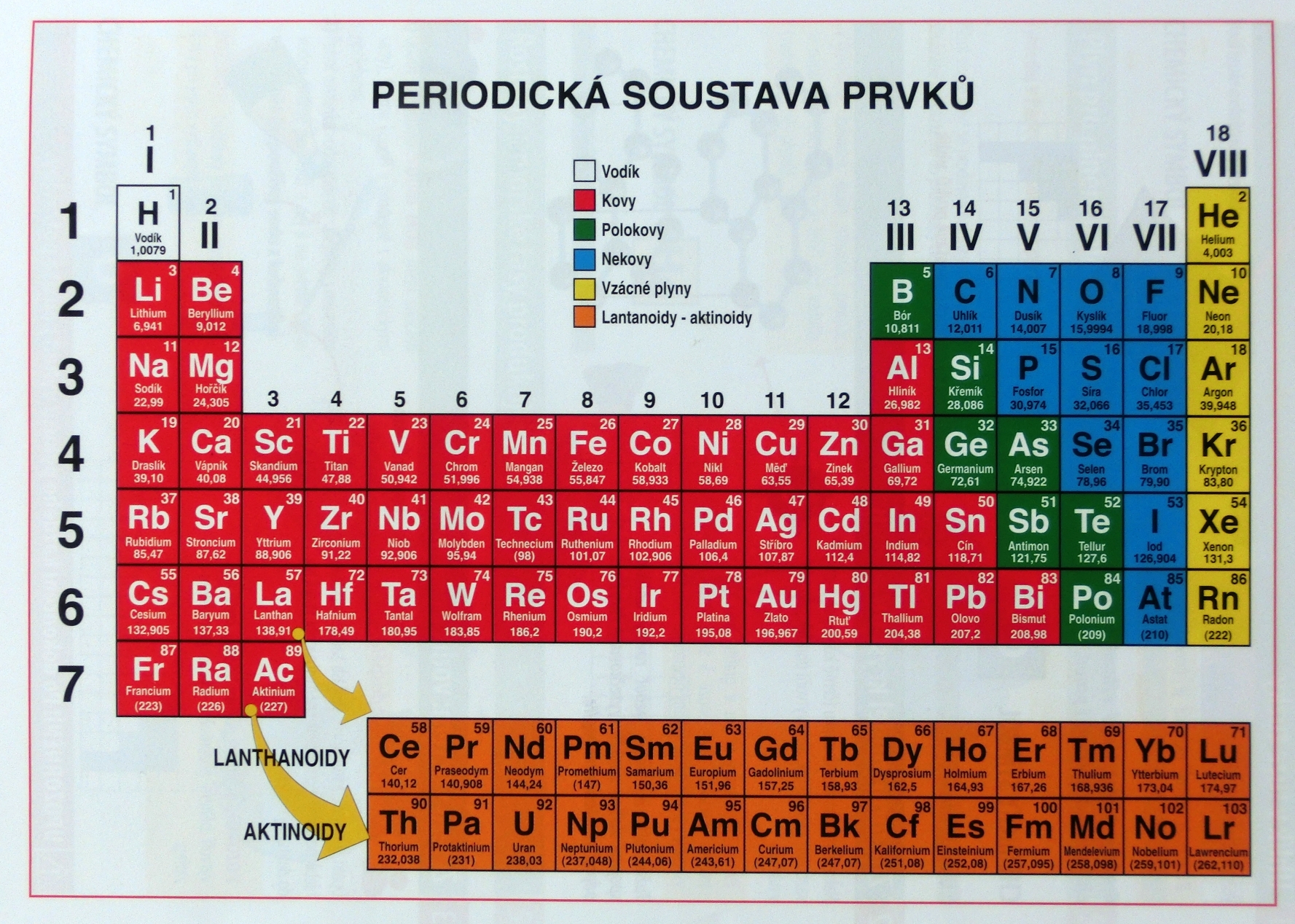 Obr. 1 Periodická soustava prvků
Polokovy
v periodickém systému mezi kovy a nekovy 
většinou jsou křehké a nejsou kujné
vzhledově se podobají kovům
jsou špatné vodiče tepla a elektrického proudu
Výskyt křemíku
po kyslíku druhým nejrozšířenějším prvkem
v zemské kůře (26 %), nachází se vázaný
v anorganických sloučeninách:
oxid křemičitý SiO2 (křemen) – vyskytuje se 
v různých odrůdách: křišťál (čistý oxid křemičitý), zbarvené odrůdy ametyst (fialový), citrín (žlutý), růženín (růžový), záhněda (hnědý) a další, např. jaspis, opál, chalcedon, achát, pazourek, písek (drobně krystalický znečištěný) 
křemičitany (kaolinit, český granát, olivín, turmalín) a hlinitokřemičitany (slídy, živce)
biogenní prvek: v kostech a zubní sklovině, 
v přesličkách nebo žahavých chloupcích kopřiv
Vlastnosti a použití křemíku
Vlastnosti:
tmavošedý, kovově lesklý
křehká krystalická látka

Použití:
velmi čistý na výrobu polovodičů (spolu s dalšími polokovy), ze kterých se vyrábějí elektronické součástky
výroba solárních článků
výroba slitiny s Fe (ferrosilicium)
výroba silikonů (tepelně a chemicky odolné látky)
Obr. 2 Dioda
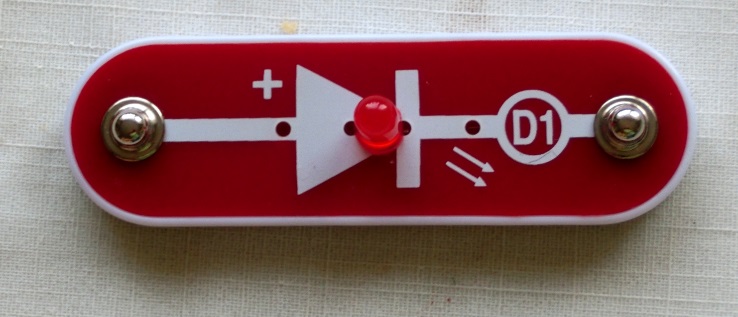 Křemík, odrůdy křemene
Obr. 3, 4 Křemík
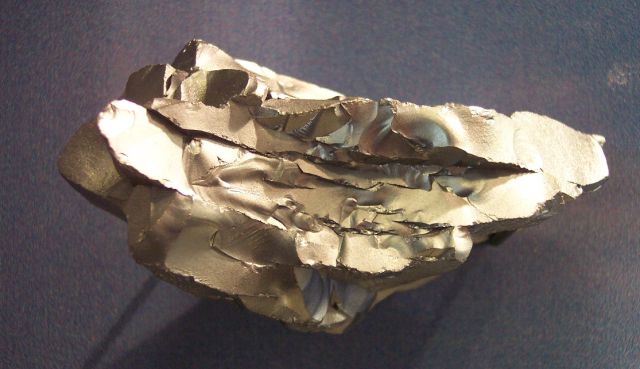 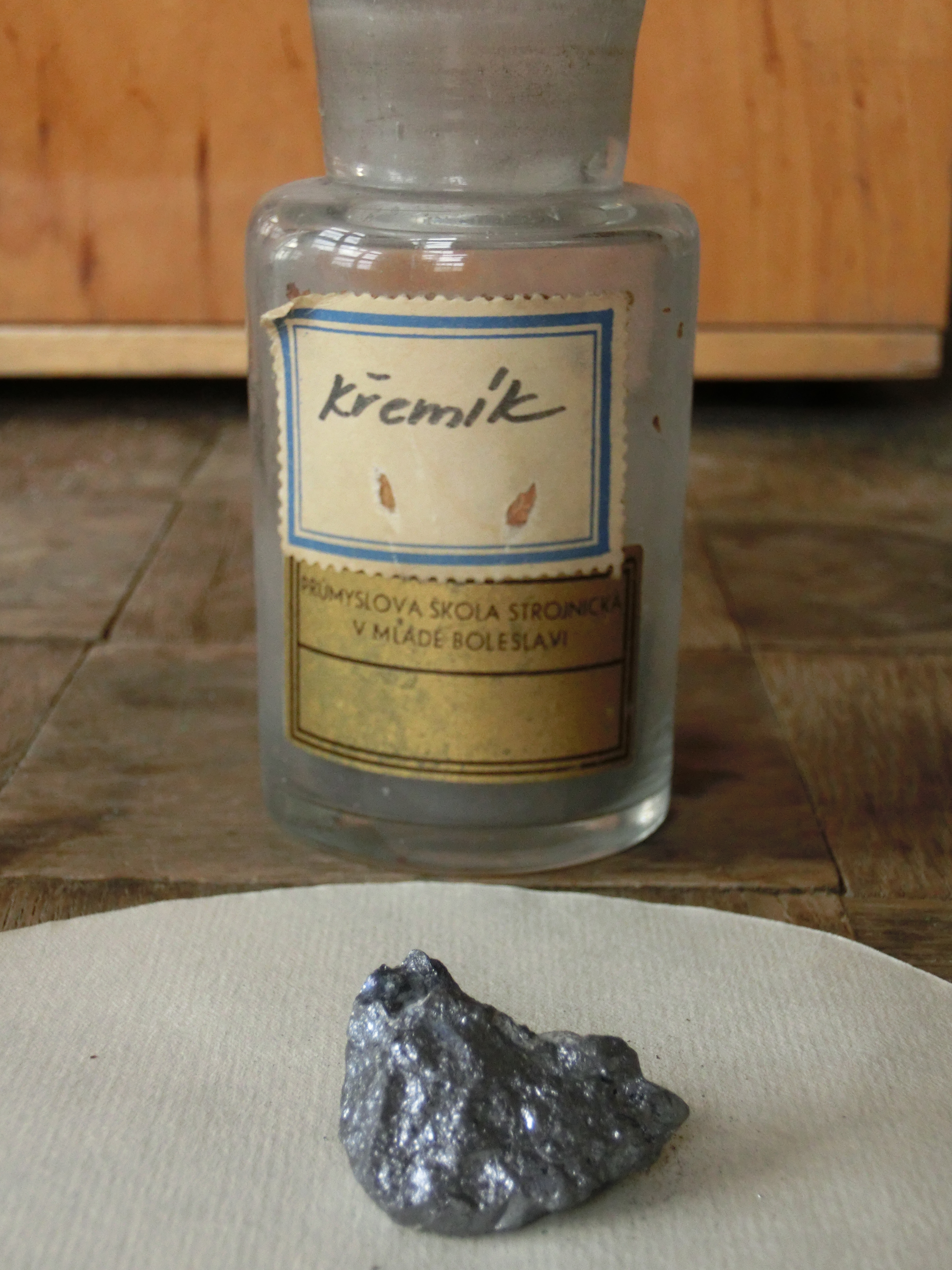 Obr. 6 Ametyst
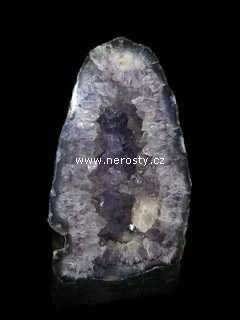 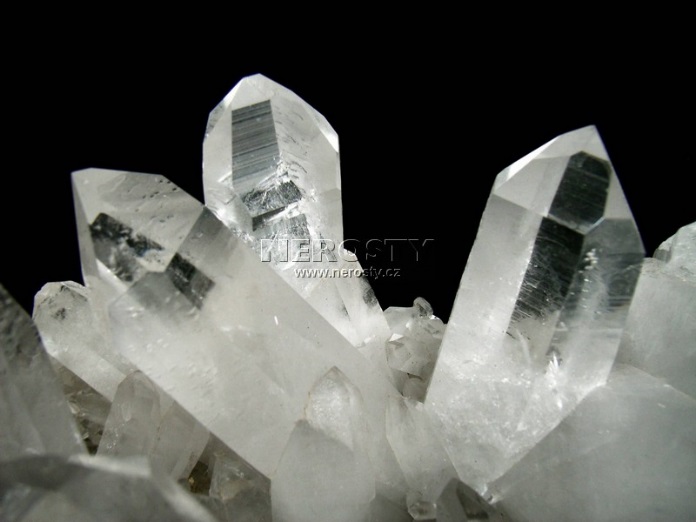 Obr. 5 Křišťál
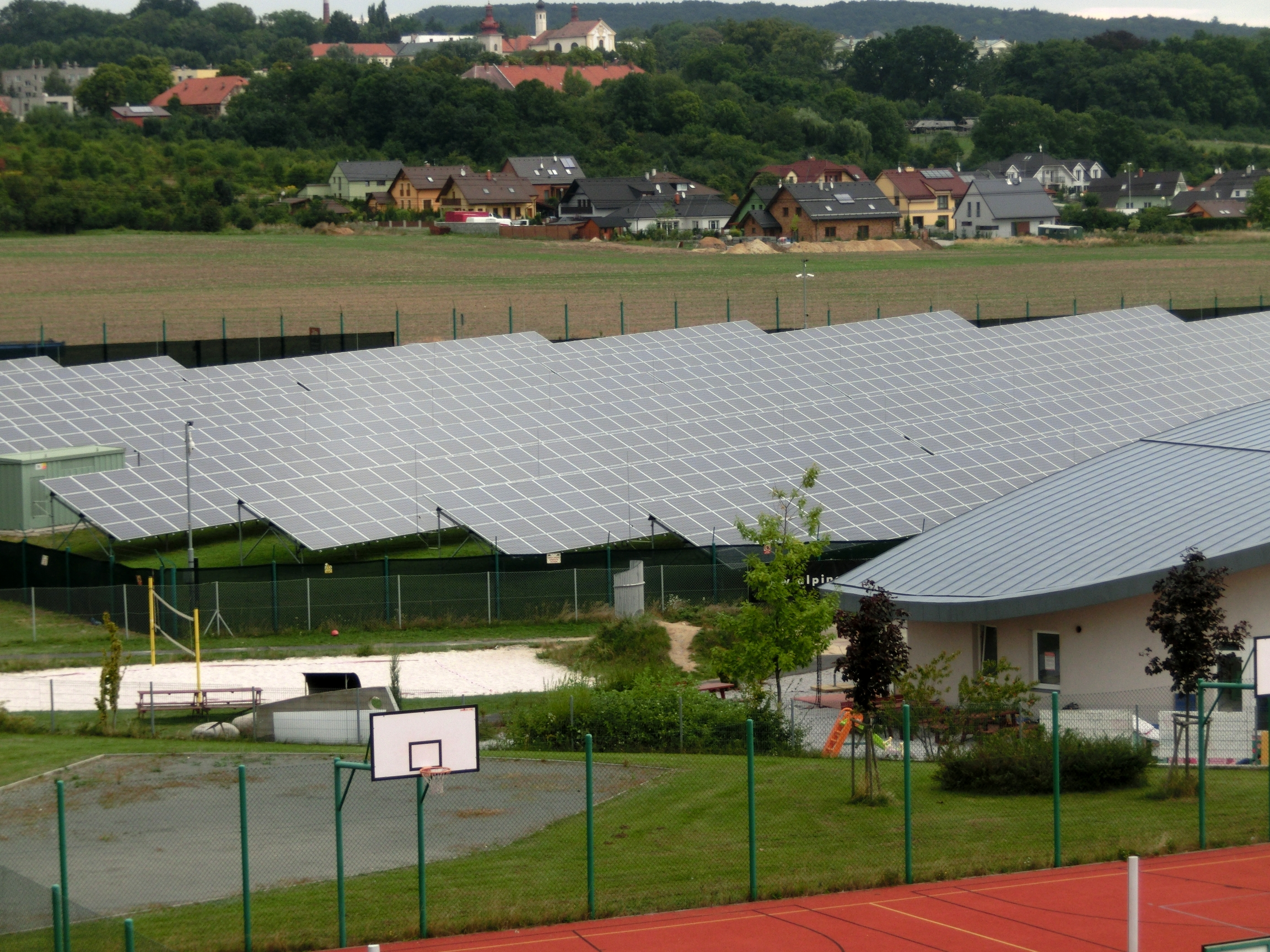 Obr. 7 Solární články
Sloučeniny křemíku
silikony (syntetické organokřemičité polymerní sloučeniny) – silikonové oleje, silikonové tuky, silikonový kaučuk, … používají se jako tmely, lepidla, výplňové hmoty, mazadla nebo oleje, součást nátěrových a fasádních hmot, na výrobu zdravotnických pomůcek
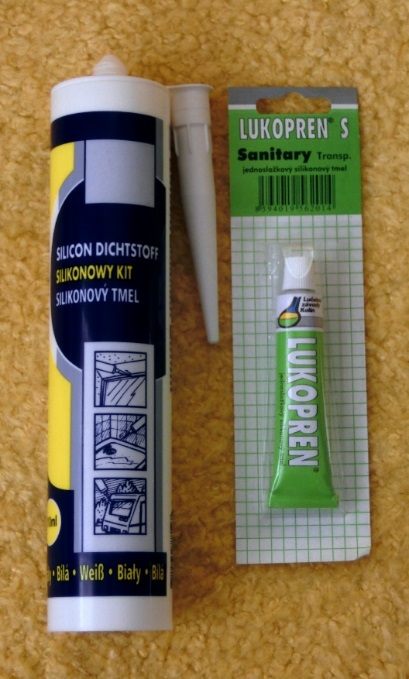 Obr. 8 Silikonový tmel a lepidlo
Sloučeniny křemíku
oxid křemičitý se používá ve stavebnictví, při výrobě  skla a porcelánu, z křemenné skloviny se vyrábějí vlákna sloužící jako optické světlovody, zbarvené odrůdy se používají při výrobě šperků
křemičitany a hlinitokřemičitany se používají při výrobě keramického zboží, skla, cementu
vodní sklo – viskózní vodný roztok křemičitanu sodného
silikagel – granulovitá, pórovitá forma SiO2 vyráběná synteticky z křemičitanu sodného, pohlcuje vlhkost, sušidlo
Sloučeniny křemíku
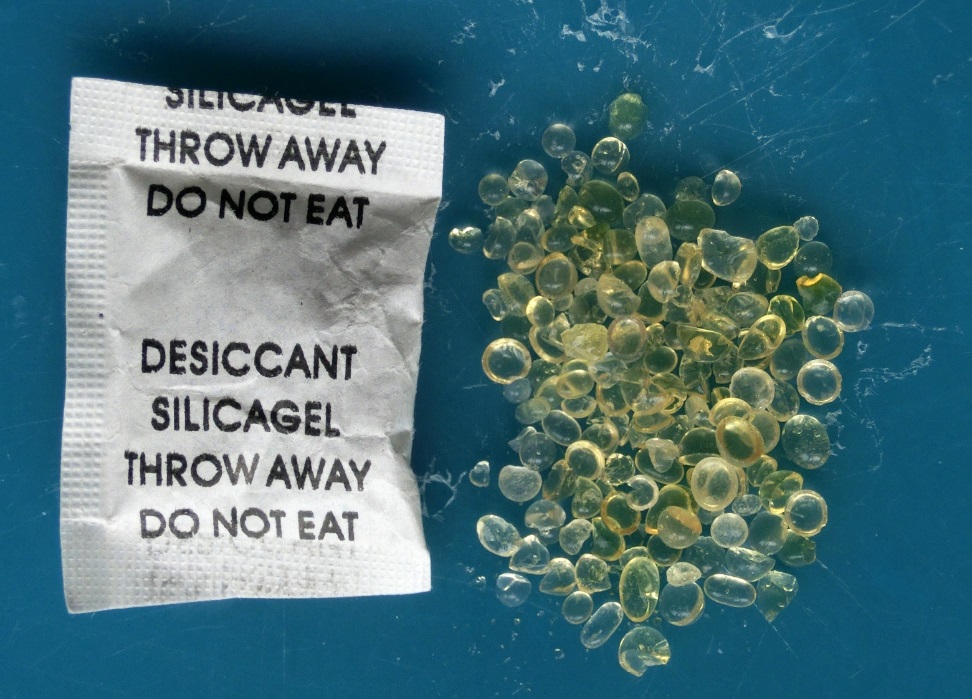 Obr. 9 Silikagel
Silicon Valley je nejjižnější část sanfranciského pobřeží v Severní Kalifornii v USA, je světovým centrem počítačového a technologického průmyslu.
Bor
používá se na výrobu borokřemičitých skel (vysoká tepelná a chemická odolnost), v keramice k výrobě emailů a glazur, při výrobě čistících prostředků, polovodičů
upravená vlákna z boru a jeho sloučenin se používají při výrobě letadel, raketoplánů, tenisových raket, jízdních kol 
Sloučeniny  
regulační tyče v jaderných reaktorech jsou tvořeny karbidem boru
sloučeniny boru s uhlíkem (a dusíkem) patří              v současné době patří spolu s diamantem
  k nejtvrdším známým látkám
Tellur
používá se v metalurgii ve formě mikrolegur ke zlepšování mechanických a chemických vlastností slitin
v polovodičové technice
Sloučeniny
používají se při výrobě fotočlánků
Fotočlánky na bázi telluridu kadmia patří 
v současné době k nejvýkonnějším a nejlevnějším,  na bázi telluridů jsou záznamové vrstvy
v přepisovatelných optických discích.
Arsen
šedá, lesklá krystalická látka
biologicky rizikový prvek, toxický

Sloučeniny
oxid arsenitý As2O3 (arsenik) 
je silně toxický, už ve středověku 
využíván jako jed na krysy, 
nástroj travičů
arsenid gallitý GaS je v procesoru 
počítače, je podstatou diod emitujících červené světlo (kontrolní světélka televizí, přehrávačů, autoalarmů)
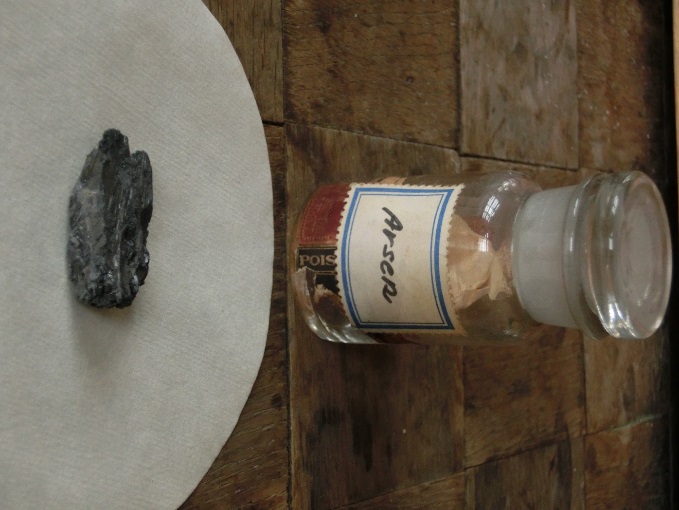 Obr. 10 Arsen
Germanium
první tranzistory a další elektronické součástky byly na bázi vysoce čistého germania
používá se při výrobě světlovodné optiky (optická vlákna a kabely), speciálních optických součástek jako jsou čočky pro kamery s širokým úhlem záběru nebo optika pro zpracování signálu 
v infračervené oblasti spektra (např. v přístrojích pro noční vidění)
jako katalyzátor při výrobě polymerů (plastů)
slitina s mědí a zlatem je vhodná v zubním lékařství
Seznam obrázků:
Obr. 1, 2, 4, 7, 8, 9, 10  foto Ivana Töpferová
Obr. 3 Křemík. Zdroj: cswikipedia.org 8.9.2005 [online]. [vid. 30.8.2013]. Dostupné z: 
http://upload.wikimedia.org/wikipedia/commons/3/33/Polykristalines_Silizium.jpg
Obr. 5 Křišťál. Zdroj: www.nerosty.cz. [online]. [vid. 30.5.2013]. Dostupné z:
http://www.nerosty.cz/large/00133a.jpg
Obr. 6 Ametyst. Zdroj: www.nerosty.cz. [online]. [vid. 30.5.2013]. Dostupné z:
http://www.nerosty.cz/kristal-geoda-ametyst-ametista-do-sul-brazilie-img-05287.jpg
Použité zdroje:
ŠIBOR, J., PLUCKOVÁ, I., MACH, J. Chemie pro 8. ročník. Úvod do obecné a anorganické chemie. Brno: NOVÁ ŠKOLA, s.r.o., 2010. ISBN 978-80-7289-133-7.
BANÝR, J., BENEŠ, P. A KOLEKTIV. Chemie pro střední školy. Praha: SPN, a.s., 1995. ISBN 80-85937-11-5.
Čtrnáctová, H., KOLÁŘ, K., SVOBODOVÁ, M., ZEMÁNEK, F. Přehled chemie pro základní školy. Praha: SPN a.s. , 2006. ISBN 80-7235-260-1.
VLČEK J., Základy středoškolské chemie. Praha: Ing. Jiří Vlček vlastním nákladem s využitím distribuční sítě nakladatelství BEN-technická literatura, 2007. 
BÁRTA, M. Chemické prvky kolem nás. Brno: Edika, 2012.
	ISBN 978-80-266-0097-8.